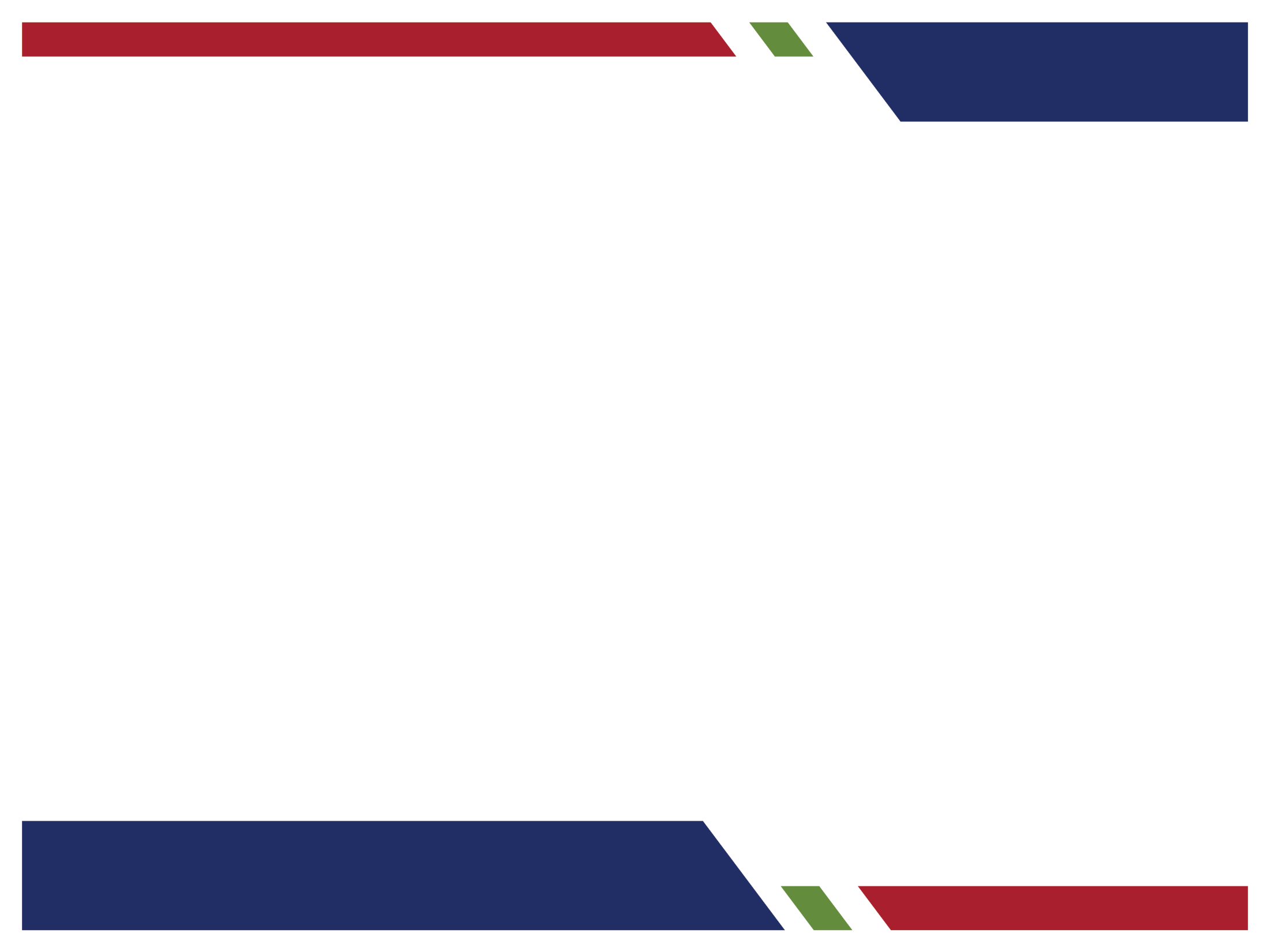 Regional showcase: LWIA # 3
January 14, 2025
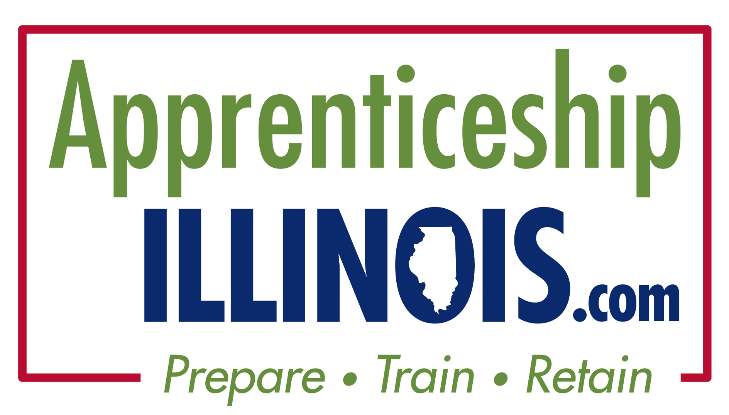 Apprenticeship specialist| The Workforce connection
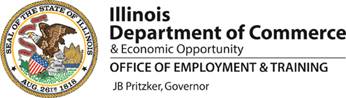 Welcome!

Time for a 
brief poll
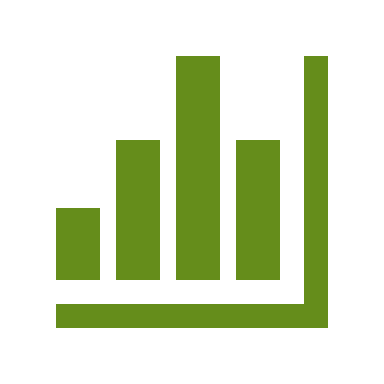 About apprenticeship Illinois:
Our Regional Apprenticeship Specialists will…
DCEO's Top Priority: Apprenticeship Specialists create new apprenticeship programs, completing all the necessary registration paperwork on behalf of program sponsors to create a simple, streamlined process for employers!
Conduct in-person and virtual apprenticeship outreach through events and employer consultations
Receive and pursue referrals received to the Apprenticeship Illinois website
Connect employers to intermediary partners and other applicable services
Collaborate with Integrated Business Services Team for greater, collective impact
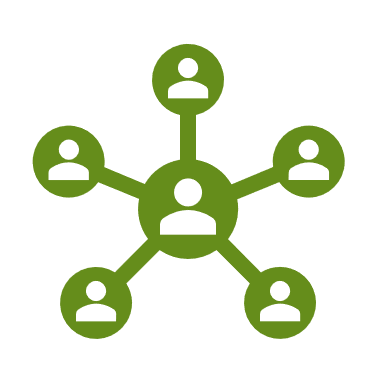 introduction
Your Presenters Today:
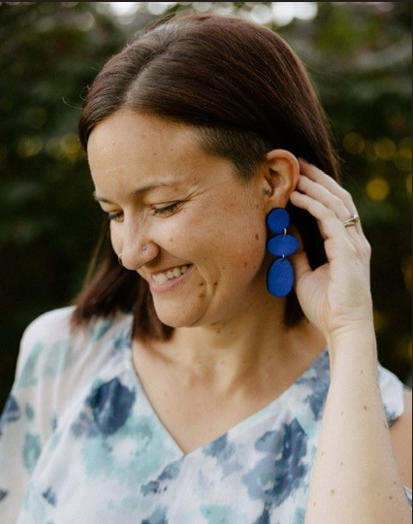 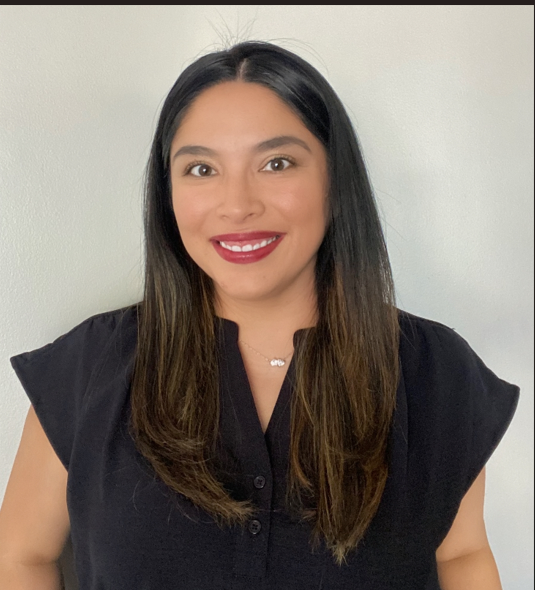 LWIA 3 Region: Winnebago, Boone and Stephenson Counties.
Berenice Jaquez – Apprenticeship Specialist
bjaquez@theworkforceconnection.org
Karyn McDonald – Elevate Program Manager
kmcdonald@theworkforceconnection.org
Why apprenticeship?
The Employer Case for Apprenticeship
Meaningful Employer engagement
Initial Contact - Follow Up - Follow Through

Business Team Events and Presentations 
Business Service Team Outreach and Cold Calls  
Job Fairs – Opportunities for Employers and Participants 
Community and Partner Referrals 
Business Team Specialist and Apprenticeship Specialist Collaboration
Apprenticeship Specialist Follow Up – Workflow
Meaningful Employer engagement
Apprenticeship Specialist Guide to Follow Up
Meaningful Employer engagement
Employer’s Apprenticeship Checklist
Collaborations & Partnerships In action
LWIA 3 – Partnerships

Rock River Tooling & Machining Association (RRVTMA)
Community College – Rock Valley College
IMEC
Greater Rockford Area Chamber of Commerce
Region 1 Planning Council
Birth to Five
Other LWIA’s
Career Education Associates of North Central Illinois (CEANCI)
Local School Districts
Collaborations & Partnerships In action
SUCCESSFUL LWIA 3 PARTNERSHIPS….. 

UW Health and Harlem High School Collaboration with the Youth Service Team:
Pharmacy Technician Program – How it Started…. 
Framework, Enrollment, participant tracking and Successes……
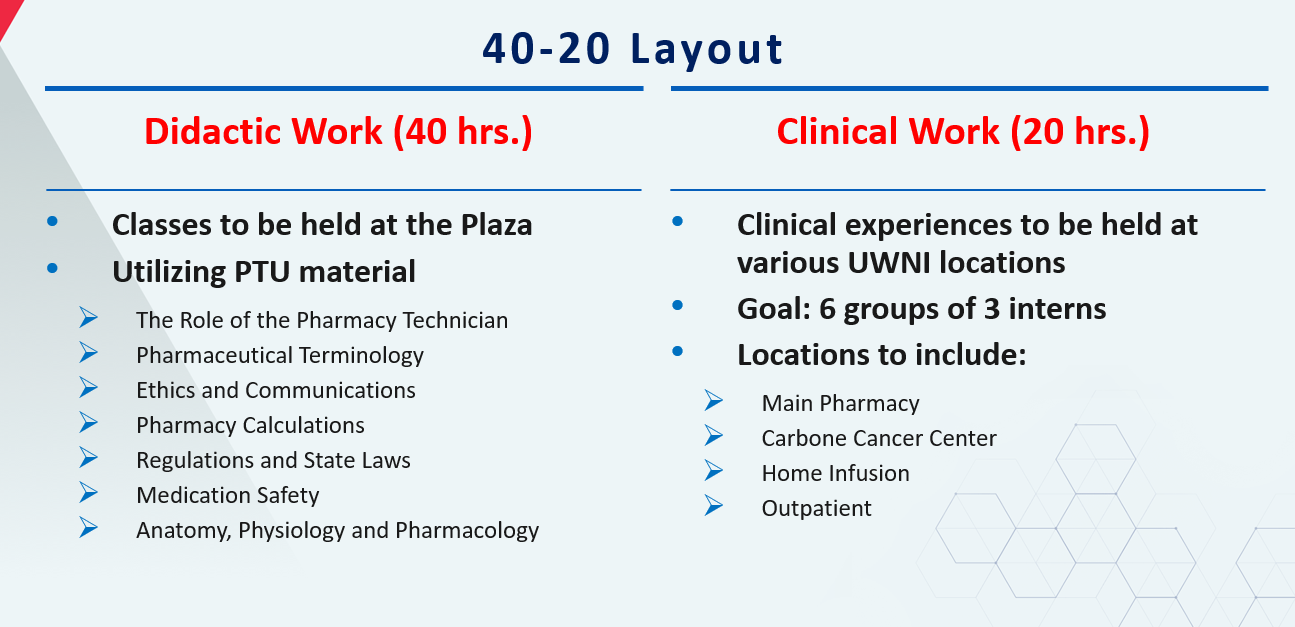 Collaborations & Partnerships In action
Program Overview
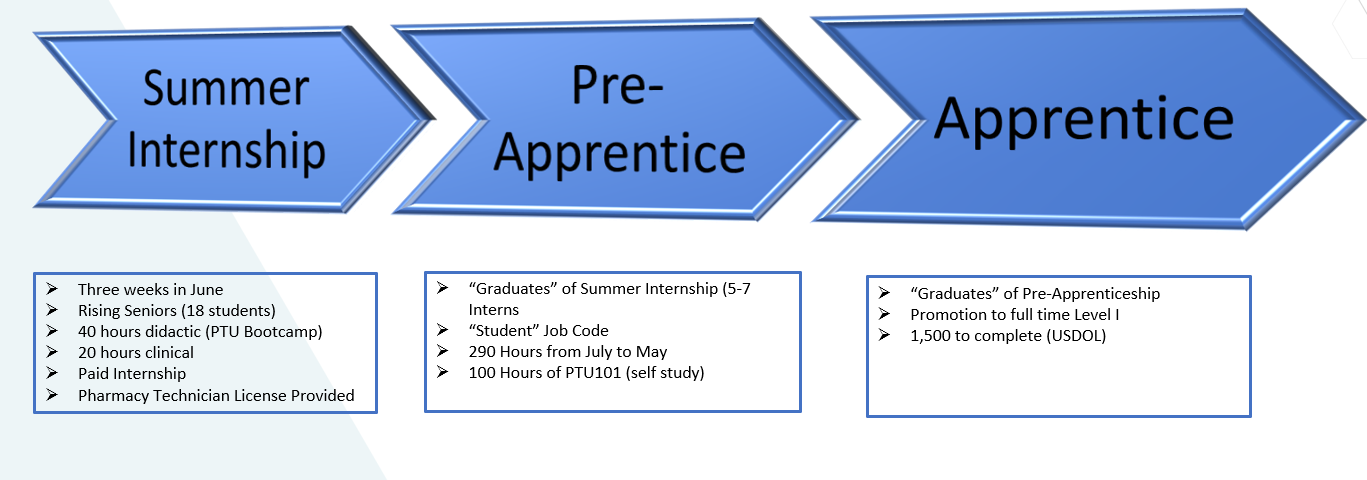 Collaborations & Partnerships In action
First Pharmacy Technician Cohort
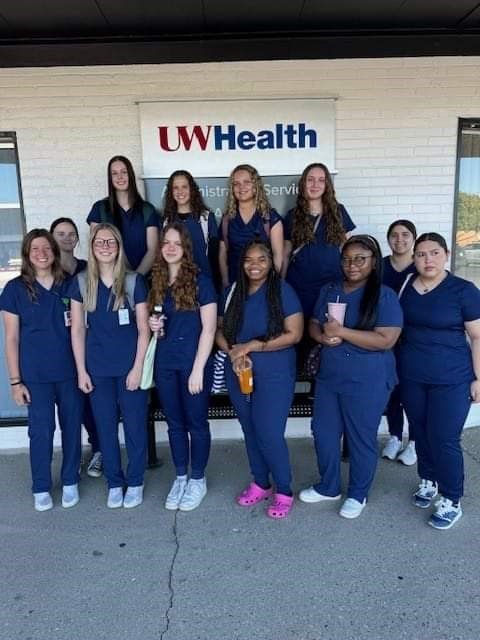 Programs in progress
Here are programs we’ve either developed in the past year and/or are working on …

Developed or Expanded:
	Adkins Energy – Electrician 
	Tad More Tailoring – Industrial Sewing 		
	Awaken Foundation – Culinary
	Divine Sol – Energy Consultant
	Manufacturing

In the Works: 
	RAMP – Intermediary Development 
	Boone County – Firefighter Apprenticeship 
	Hand in Hand  Early Childhood Center – Early Childhood Teacher 
	FHN – Health Service Occupations
	Clean Energy Occupations for CEJA Programs
Funding innovations
Here are some ways we’ve used Apprenticeship Illinois grant funds and/or WIOA formula funding to support apprenticeships….
Tuition Reimbursement for program expansion
Curriculum Development Funding for new programs. 
Training Costs and Mentorship Cost Support 
On the Job Training Funds (OJT)
Incumbent Worker Training Funds (IWT)
Work Experience (WEX): Pre-Apprenticeship Support
Challenges faced
Cost to Employers 
Time and effort commitment by employer to manage and support apprenticeship program and apprentice tracking
Initially apprehension of DOL involvement
Effective approaches & Future Goals
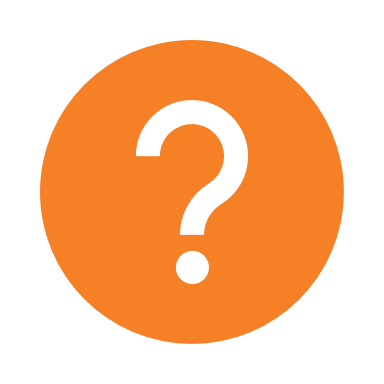 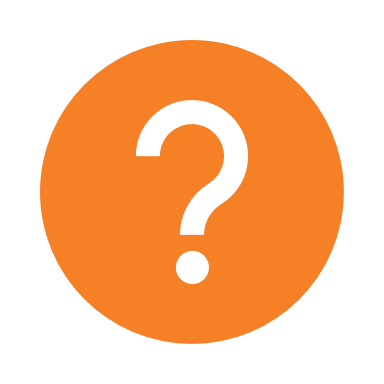 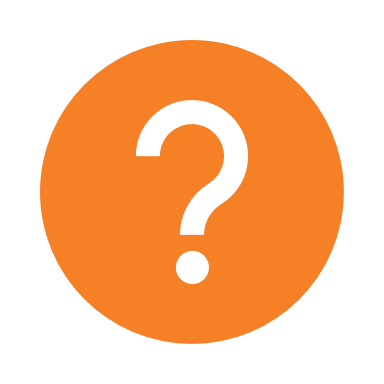 Q&A
Feel free to unmute or drop your questions in the chat!
Contact us:
LWIA # 3 Team: 
Berenice Jaquez – Apprenticeship Specialist
bjaquez@theworkforceconnection.org
Karyn McDonald – Elevate Program Manager
kmcdonald@theworkforceconnection.org
Cassandra Potter – Careers Program Manager
cpotter@theworkforceconnection.org

APIL Team:
Nate Carlson ncarlson@niu.edu
Jordan Johnson jtjohns@ilstu.edu
Jennifer Foil, Ph.D. jfoil@niu.edu